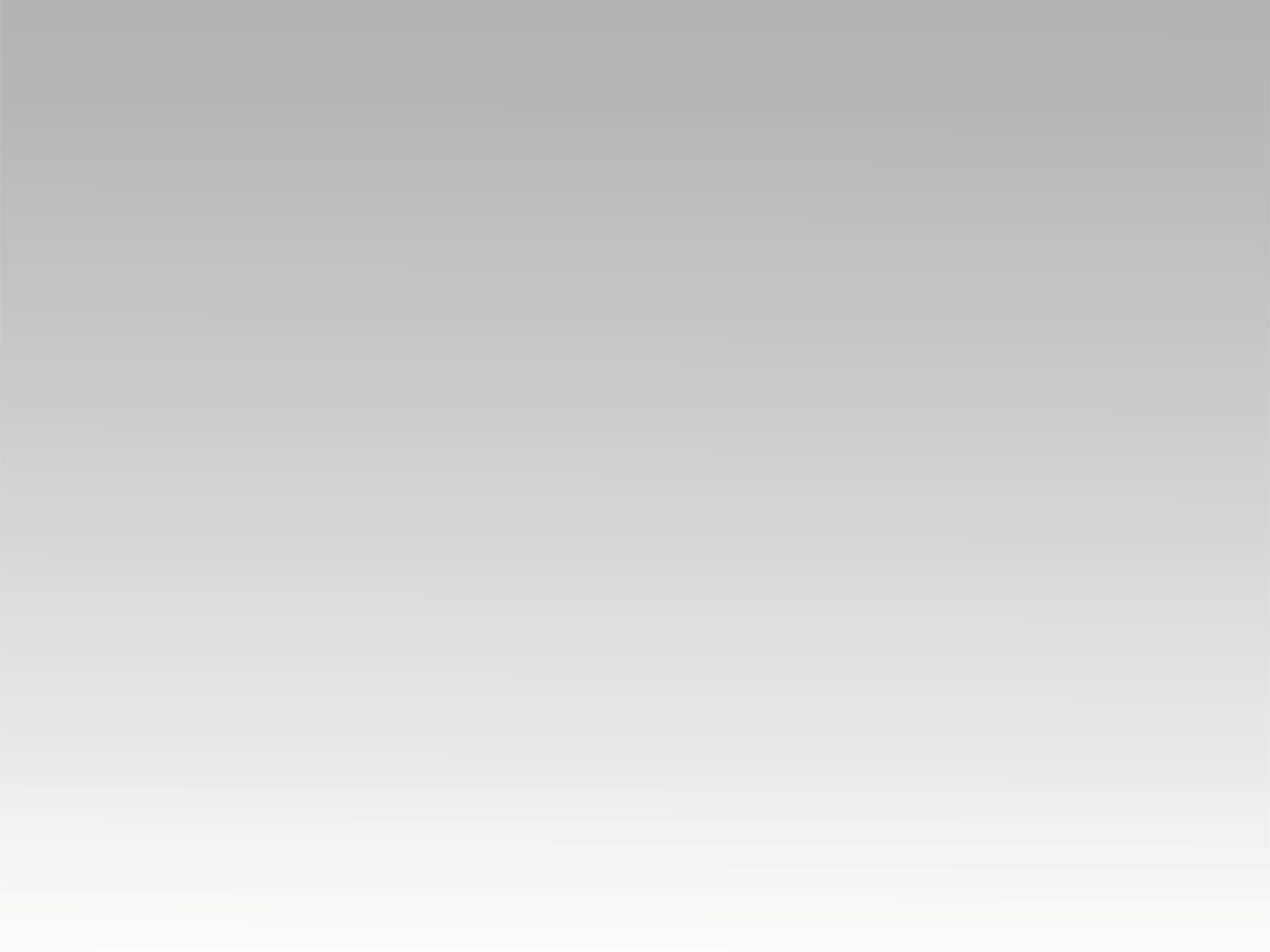 تـرنيــمة
عايز أتمتع بيك
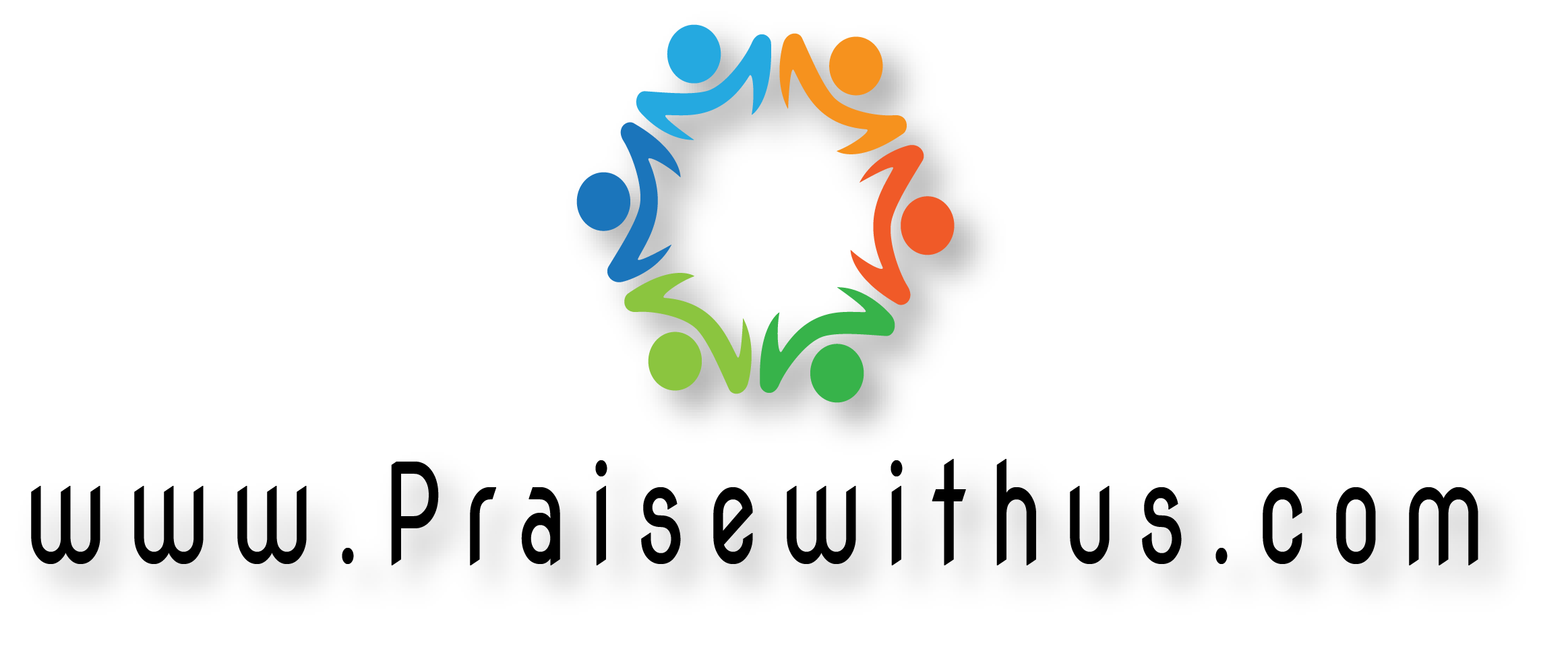 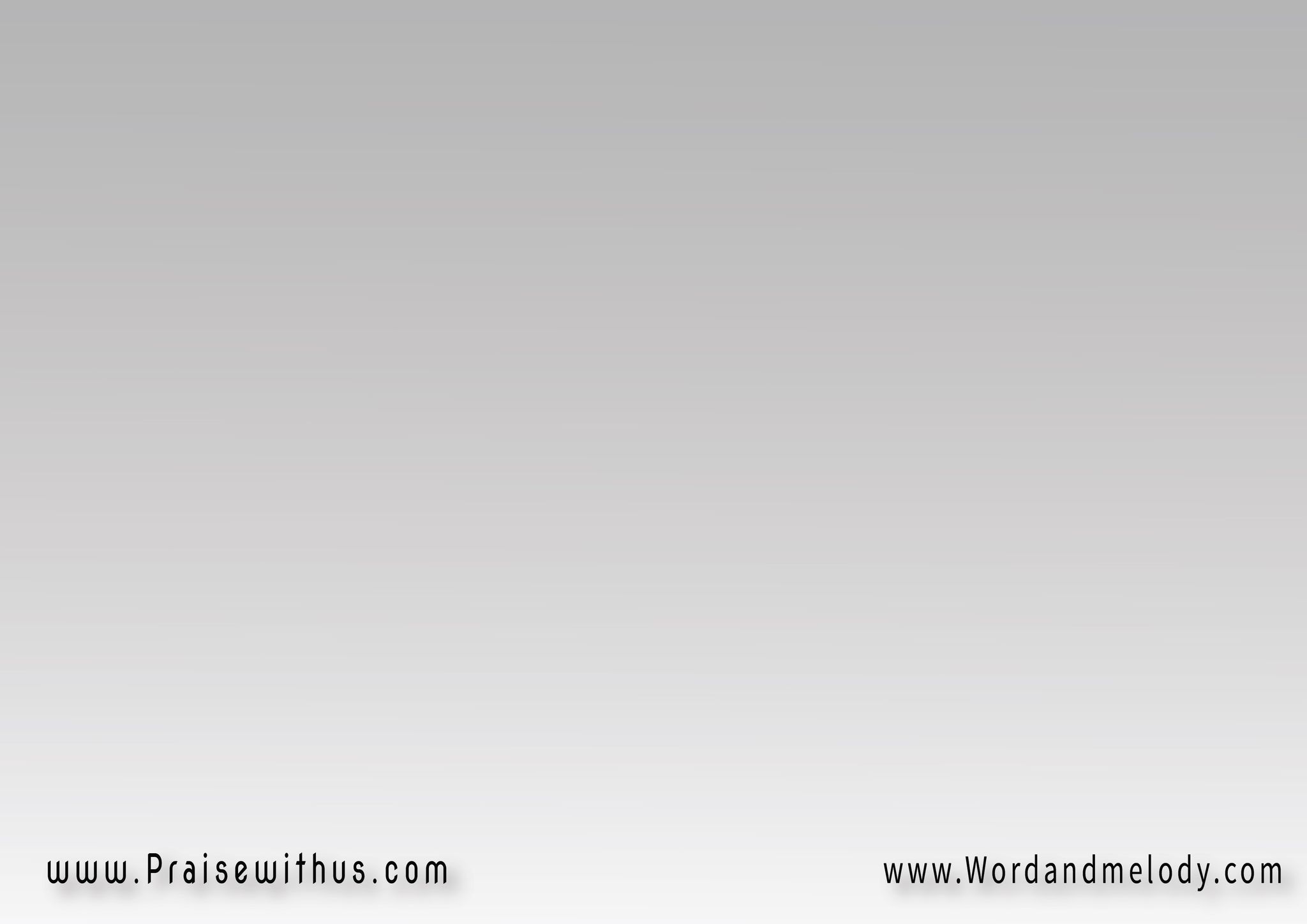 1- (عَايز اتمَتَّع بيك)2عَايزَك تِملا حَيَاتي بشَخصك وَأنمُو وَأثبَت فِيك(عَايز اتمَتَّع بيك)2عَايز رُوحَك يُملُك قلبــي وِيرفَع نفسِـــي إليك(وِيفِيض فِــيَّ سَــلامك   وِأصِير بالكامِل لِيك)2
(aayez atmattaa beek)2aayzak temla hayati be shakhSak wanmo wathbat feek(aayez atmattaa beek)2aayez rohak yomlok albi we yerfaa nafsi elaik(we yefeeD fia salamak   we aSeer bel kamel leek)2

I want to enjoy You. I want You to fill my life so I grow
 and abide in You. I want Your spirit to reign over my 
heart and lift me up to You, Your peace flows in me and 
I become totally Yours.
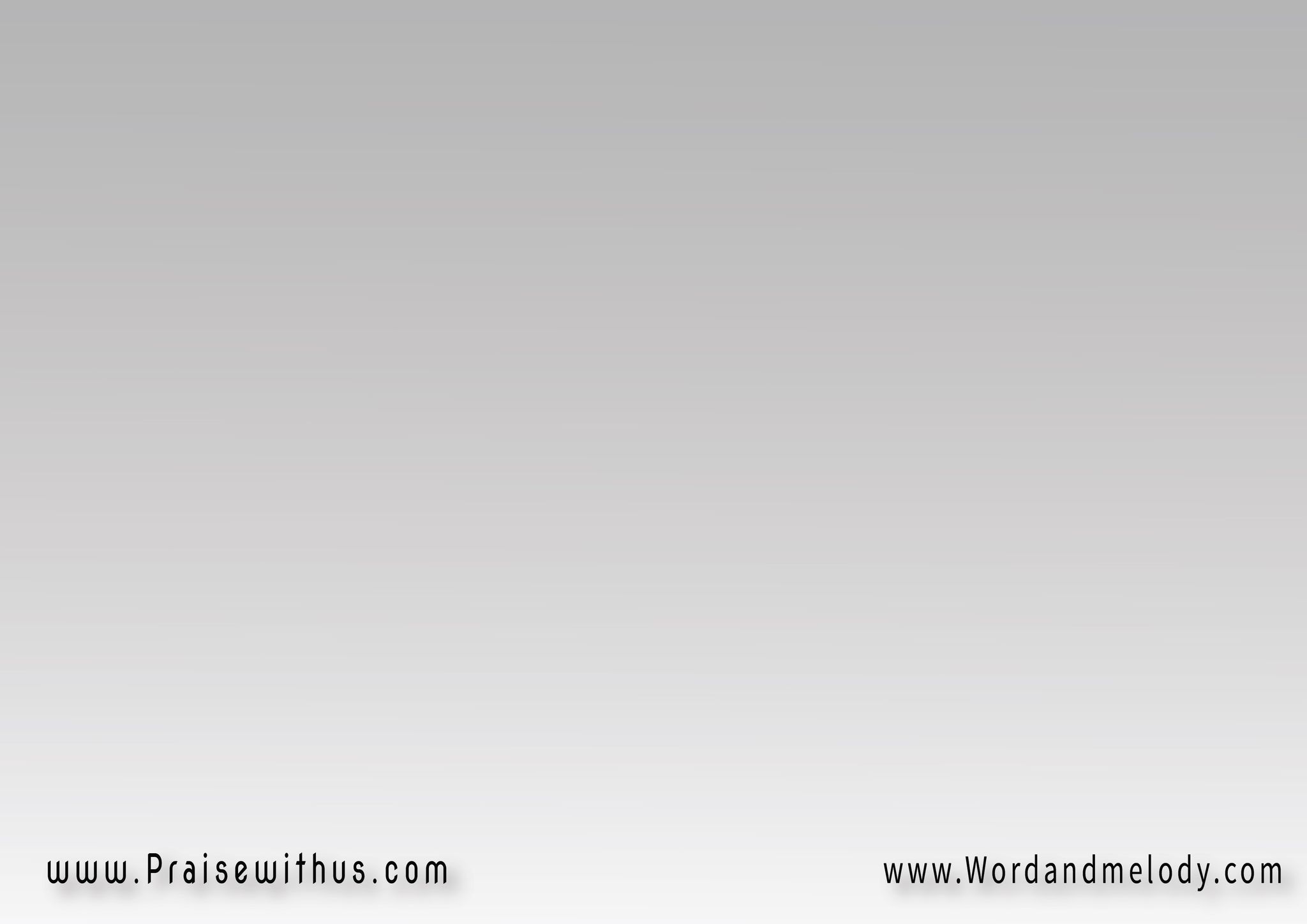 2- (عَايز اتمَتَّع بيك)2قوِّة دَمَّك تِعمَل فِيَّ وِتُعلِن نُصرتي فِيك(عَايز اتمَتَّع بيك)2قوِّة حَبَّك تِسرِي في قلبي وِتشَكِّلني إيدِيك(تِطبَع صُورتك فِيَّ   وِيصِير المَجد إلِيك)2
(aayez atmattaa beek)2owet dammak teamel fia we toalen noSreti feek(aayez atmattaa beek)2owet hobbak tesri fi albi wetshakkelni edaik(tetbaa Sortak fia we yeSeer elmajd elaik)2
I want to enjoy You. The power of Your blood works in
 me and announce my victory in You. The power of Your 
love fills my heart and Your hands mold me, print Your 
image in me so glory be Yours.
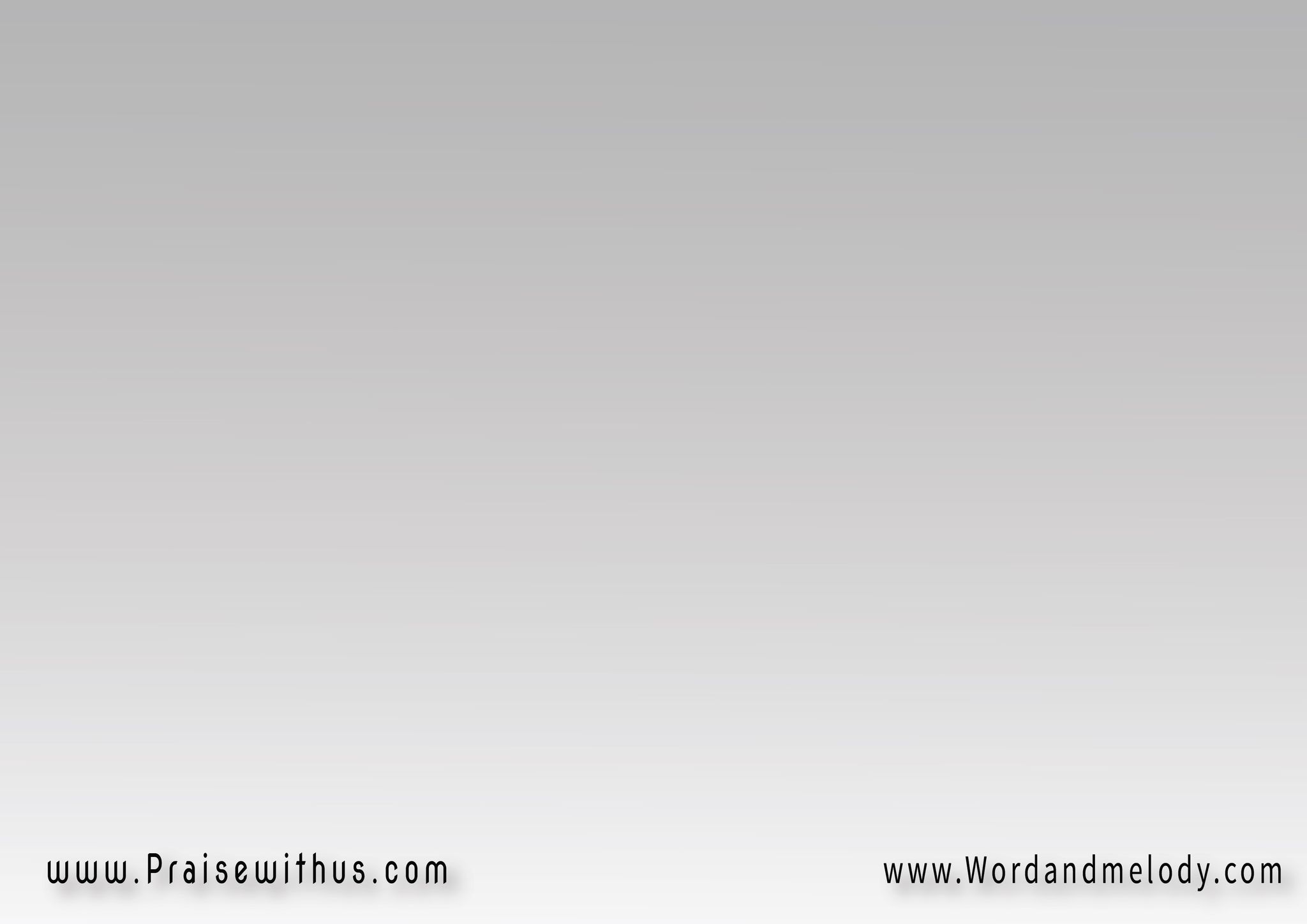 3- (عَايز اتمَتَّع بيك)2رَغم آلام الغُربَة إنتَ حِمَايتي في عَصفِ الرِّيح(عَايز اتمَتَّع بيك)2حَرب شِدِيدَة وِنُصــــرَة أكِيدَة في اِسم المَسِيــح(خِفِّـة ضِيق وَقتِيَّــــــة   توهِب مَجـــد أكِيـــد)2
 (aayez atmattaa beek)2raghm aalamel’ ghorba enta hemayti fi aaSf el rreeh(aayez atmattaa beek)2harb shedida we noSra akeeda fi esm elmaseeh(kheffet Deeq waqtia toheb majd akeed)2

I want to enjoy You. You protect me in the tough winds.
 The war is horrible but victory is assured in the name of the Christ. Temporal, light hard time will result in sure glory.
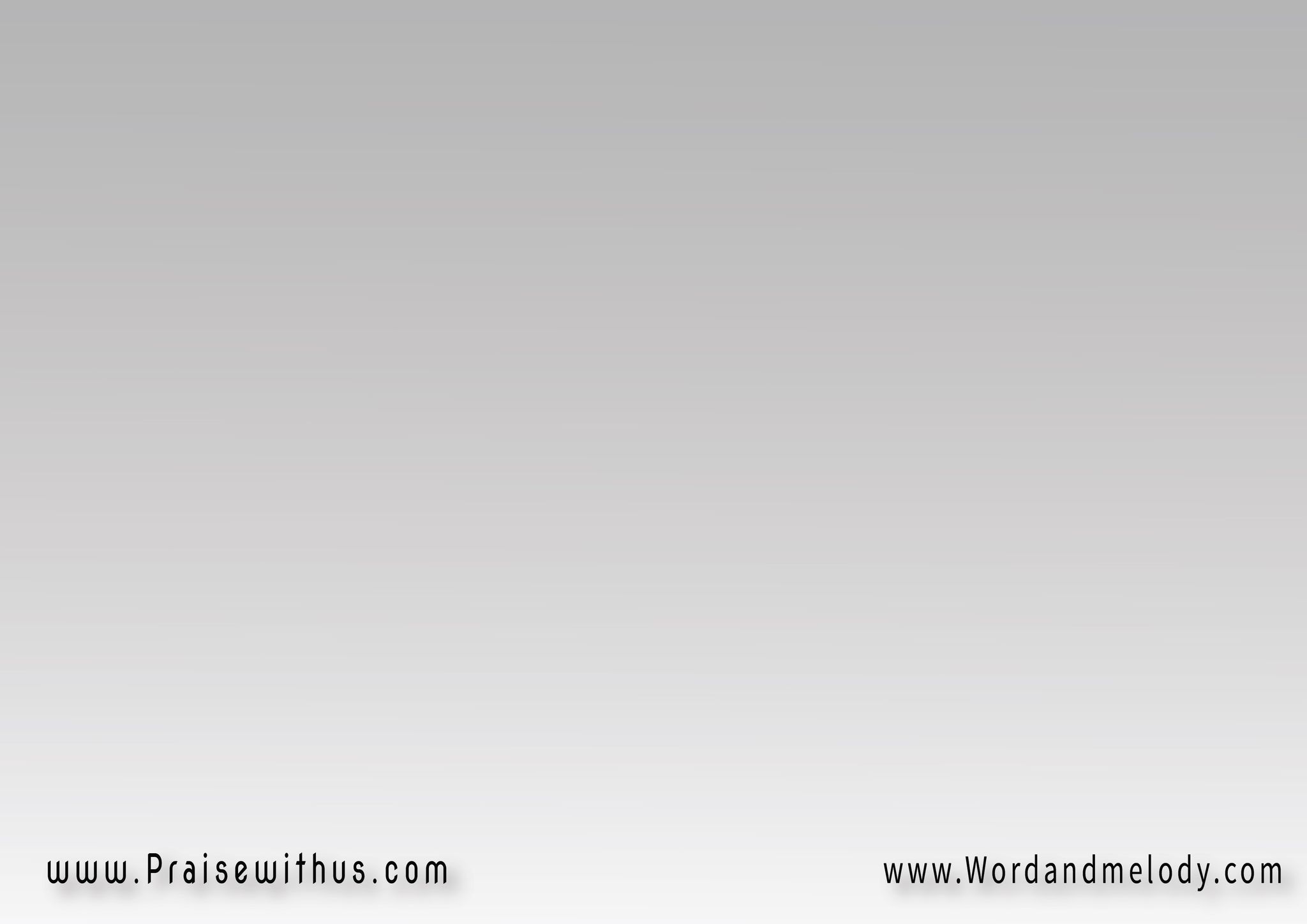 4- (عَايز اتمَتَّع بيك)2رُوحك يشهَد فِيَّ لِمَجدك بالإيمَــــان أنــــــــادِيك(عَايز اتمَتَّع بيك)2أطلُب وَآخُد مِن غِنَى إيدك وَافرَح وَاهتِف لِيك(تِستَخدِمنــــي يا رَبِّي   وِيعُـــــود المَجد إلِيك)2
(aayez atmattaa beek)2rohak yeshhad fia le majdak bel eman anadeek(aayez atmattaa beek)2atlob wakhod men ghena edak wafrah wahtef leek(testakhdemni ya rabbi we yeaod elmajd elaik)2

I want to enjoy You. Your Spirit glorifies You and I call 
You by faith. I ask and take from Your riches and rejoice 
and shout for You. Lord use me and get all the glory.
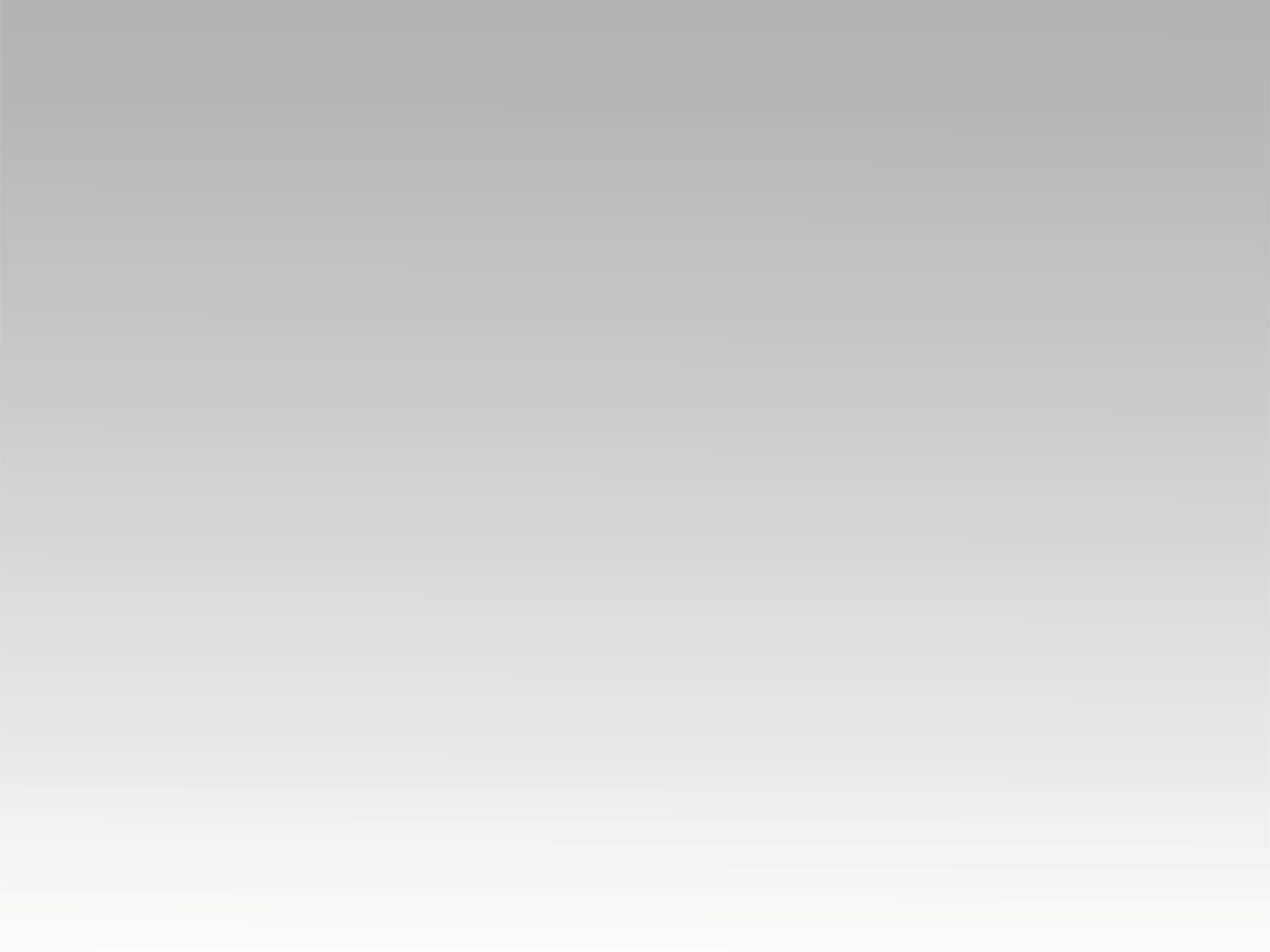 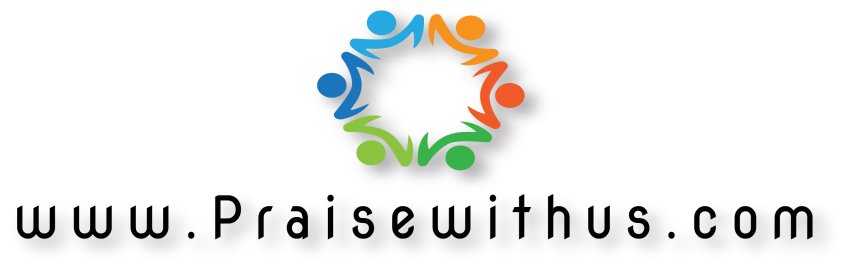